Kooperation KLIMABOOTWeltklimakonferenz Indien
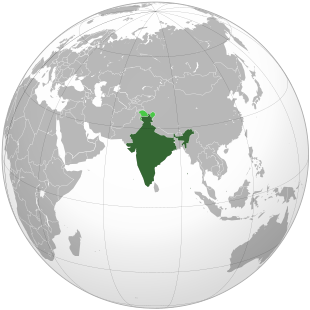 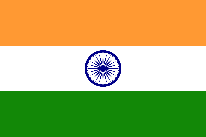 Die Fotos sind nur für die digitale Verwendung im Rahmen der Weltklimakonferenzen lizensiert!

Länderintros: https://vimeo.com/showcase/8321843
Kooperation KLIMABOOT www.klimaboot.de
Weltklimakonferenz:Indien
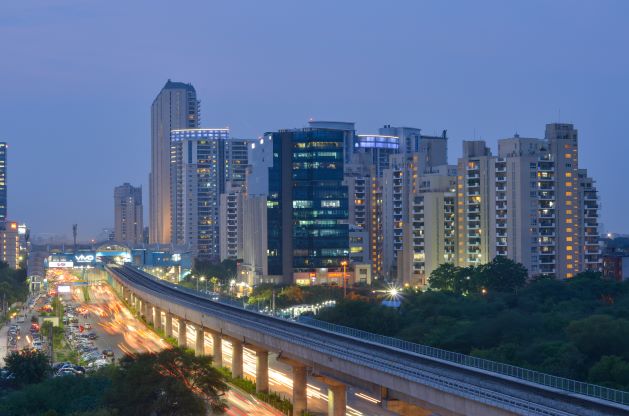 Modern und mit allem Komfort  wie alle Metropolen der Welt: Indiens Hauptstadt Neu Delhi. Das verschlingt viel Energie für Verkehr, Beleuchtung, Klimaanlagen, Konsum.
Dass die Pro-Kopf-Treibhausgas-Emissionen Indiens immer noch niedrig sind, liegt daran, dass wesentlich mehr Menschen auf dem Land oder in ärmlicheren Verhältnissen in den Slums der Städte leben.
Foto: Shutterstock / PhotographerIncognito
Weltklimakonferenz:Indien
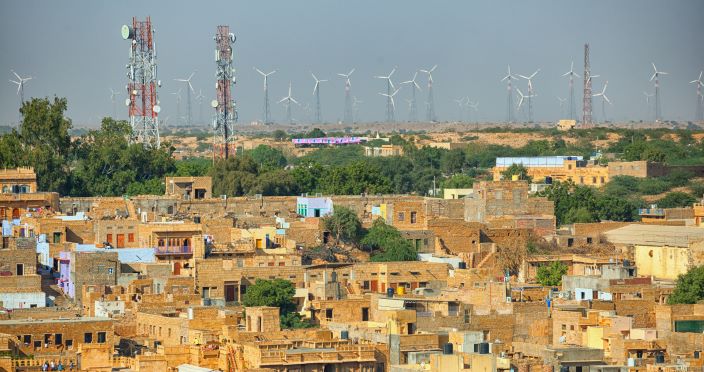 Und natürlich würde auch Indien die wachsende Nachfrage nach Energie gern aus klimafreundlichen Quellen decken wie hier in Jaisalmer. 
Bei der insgesamt großen Bevölkerungszahl und dem Wunsch, den Lebensstandard der überwiegend ärmeren Bevölkerungsschichten zu heben, macht es einen erheblichen Unterschied, ob dieser Energie“hunger“ aus nachhaltigen Energiequellen gestillt wird ….
Foto: Shutterstock / pzAxe
Weltklimakonferenz:Indien
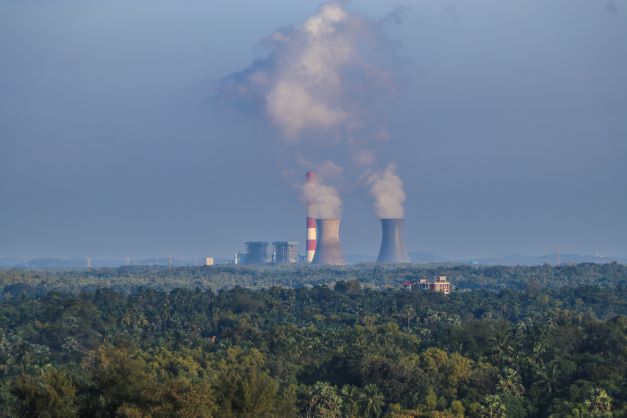 … oder wie hier in Padubidri im Bundesstaat Karnataka aus Kohlekraftwerken. Immer noch weit verbreitet, weil das – noch - billiger ist als erneuerbare Energie. 
Foto: Shutterstock / sujan shetty
Weltklimakonferenz:Indien
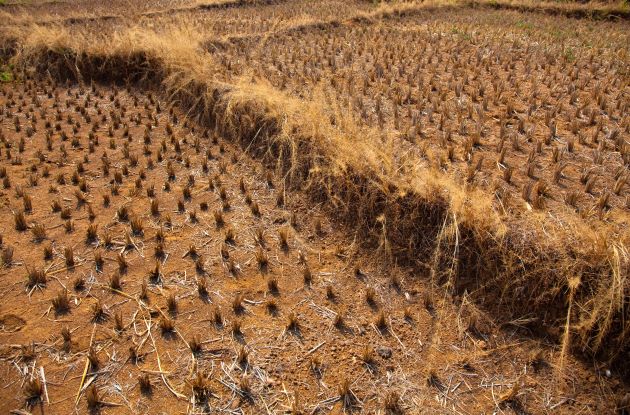 Mal gefährdet zu wenig Wasser die Ernte und damit die Ernährung und die ganze dafür nötige Arbeit war umsonst ….

Foto: Shutterstock / Zastolskiy Victor
Weltklimakonferenz:Indien
… dann wieder zu viel: häufig muss vor Überschwemmungen in Sicherheit gebracht werden, was zu retten ist, wie dieser Getreidesack von einem Bauern in Assam.

Foto: Shutterstock / Simanta Talukdar
Weltklimakonferenz:Indien
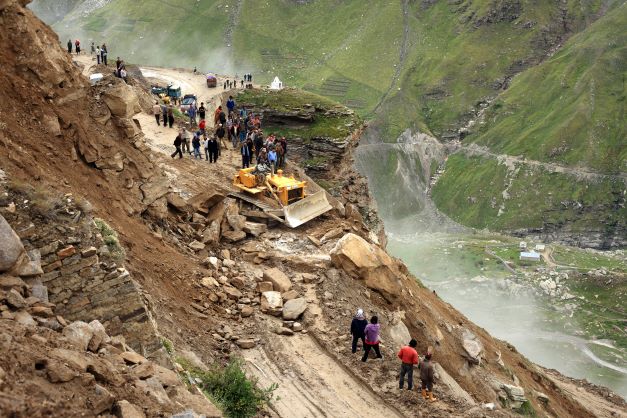 Mit Erdrutschen haben die Menschen in manchen Regionen immer schon gelebt – durch den Klimawandel werden sie aber häufiger.
Hier im August 2012 in Manali.
Die Gletscher im Himalaya schmelzen wie überall in der Welt und Felsen, Geröll, Erdreich verlieren ihre Stabilität durch Bodenfrost.
Außerdem leiden darunter die regionalen Wasserkreisläufe.

Foto: Shutterstock / AJP
Weltklimakonferenz:Indien
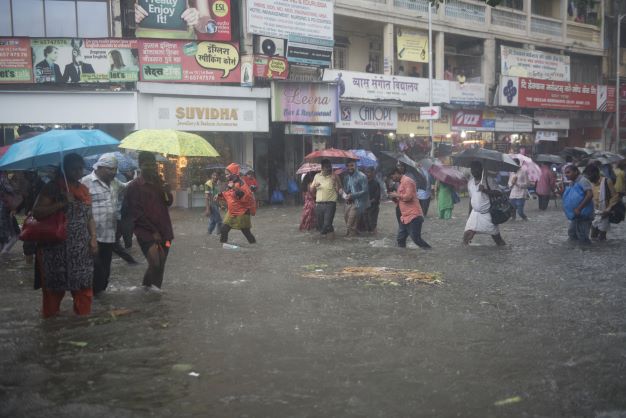 An heftige Regenfälle scheinen die Menschen auch in Städten schon gewohnt zu sein. (29. August 2017, Mumbai)


Foto: Shutterstock / bodom
Weltklimakonferenz:Indien
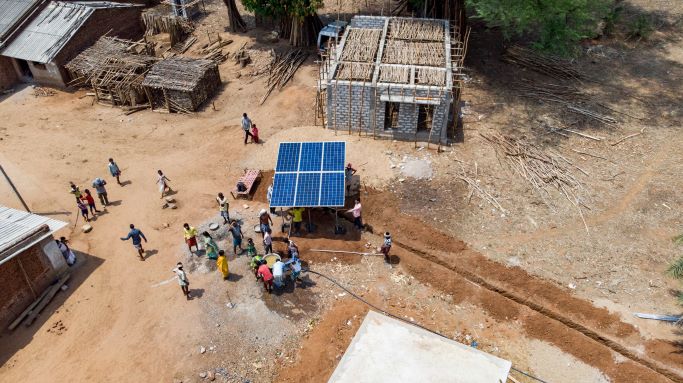 Gemeinsam packen die Menschen dieses Dorfes mit an bei der Installation eines Solarpanels in Odisha im Mai 2017. Das lohnt sich bei den vielen Sonnenstunden, schont das Klima und bringt Strom in Dörfer, die bislang nicht an das Leitungsnetz angeschlossen waren.

Foto: Shutterstock / The Drone Zone
Weltklimakonferenz:Indien
Energiesparherde finanziert von der Klima-Kollekte, dem kirchlichen Klima-Kompensationsfonds – kommen der Landbevölkerung zugute. Energiesparherde bedeutet in Indien: die Öfen benötigen weniger Brennholz zum Kochen. Gut fürs Klima.
Mehr zu diesem Projekt der Klima-Kollekte:
https://klima-kollekte.de/projekte/11-01-2018-energieeffizente-kochstellen-in-indien

Foto: Christoph Pürschner/Brot für die Welt
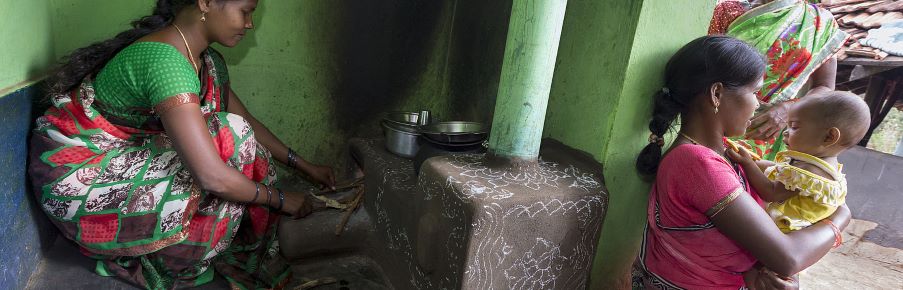 Weltklimakonferenz:Indien
Und Behälter zur Gewinnung von Bio-Gas können geschickte Handwerker vor Ort gut selbst errichten.

Foto: Haran Kumar/Fair Climate Fund
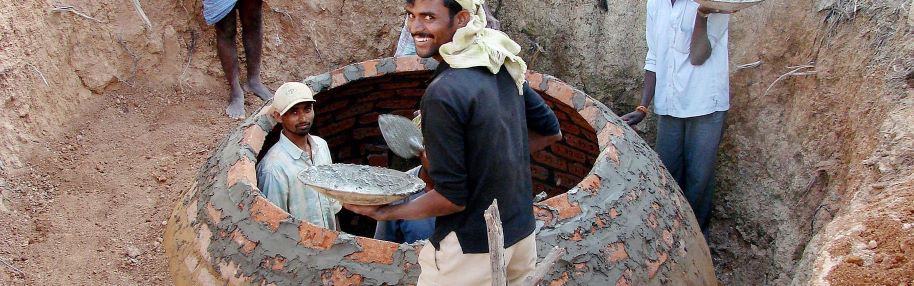 Weltklimakonferenz:Indien
Welt der Kontraste: Solar Panel, das auf einem schilfgedeckten Haus installiert wird. Licht gab es hier  nach Einbruch der Dunkelheit nur durch Kerosinlampen, ungesund für die Bewohner dieser Häuser und schädlich für die Erdatmosphäre.
Mehr zu diesem Projekt von Klima-Kollekte und Brot-für-die-Welt:
https://klima-kollekte.de/projekte/11-01-2018-solarlampen-in-indien
Foto: Brot-für-die-Welt / Christoph-Pürschner
Weltklimakonferenz:Indien
Im Dorf Pemmanahalli können die Kinder so ihre Hausaufgaben im Schein einer LED-Lampe erledigen. Das Solar-Panel liefert auch hier klimaschonend Strom in Häuser und Dörfer, die bislang an kein Stromnetz angeschlossen sind.
Christoph Püschner / Brot für die Welt
Fazit:
„Unserer Bevölkerung - besonders auf dem Lande - macht der Klimawandel enorm zu schaffen. Aber ihre Armut auch. Wir müssen beides im Blick behalten.“